Financial Investment
Dagmar Linnertová
Dagmar.linnertova@mail.muni.cz	
Seminars
Excercises in a seminars evaluated by lecturer (different number of (extra) points)
Questions as a preparation for final test
(Seminar paper presentation – 15 points
2 in-term tests (20 points per each)
29/10/2014 and 3/12/2014
Final grade
Final Test: 30 points
A 92 – 100 and more, B 84 – 91,  C 76 – 83 , D 68 – 75 , E 60 – 67,  F less than 60 points
Financial Investment
Bodie, Kane, Marcus OSE 1009
Lecture 1 - 2
- The Investment Environment
- Asset Classes and Financial Investments
Economic vs. Financial System
Economic System
Households, firms, government?
Financial System
Surplus units, deficit units
Real Assets Versus Financial Assets
The material wealth of an economy is determined by production of the economy
How many goods and services are its members possible create
This can be produced by using real asset
In contrast to real assets are financial assets
Sheet of paper or computer entry
Means by which individuals hold claims on real assets
Auto plant vs. stock of Toyota
Financial Assets
Essential nature of investment
Reduced current consumption
Planned later consumption
Financial Assets
Claims on real assets
Allocation of net income along investors
System of markets
Issuance
Primary vs. Secondary market
Products/ instruments
Stock, bond, foreign exchange, derivative market, commodity markets, other financial instrument markets (ETFs, mutual funds, passive investment  products, etc)
Maturity
Money vs. Capital market
A Taxonomy of Financial Assets
Three broad types of financial assets
Fixed income (debt), Equity and derivative securities
1. Fixed income or debt
Fixed stream of income vs. Determined stream of income (some formula)
Corporate bonds or floating-rate notes 
 Money market instruments
Bank certificates of deposit, T-Bills, etc.
 Capital market instruments
Corporate bonds, goverment bonds, etc.
A Taxonomy of Financial Assets cont.
2. Common stock or equity
Ownership in corporation
Without promise of regular payment
3. Derivative securities
Options, futures contracts
Underlying 
Hedging
Speculation
Financial Markets and the Economy
1. Information Role
Investor decides which company live of die
Bid up or bid down prices
2. Consumption Timing
Earning more or less than wish to spend
Store wealth in financial assets
Shift purchasing power
Financial Markets and the Economy cont.
3. Allocation of Risk
Transformation risk according to investor profile
Bond vs. stock
Diversification or insurance or hedging
4. Separation of Ownership and Management
Companies owned and managed by same individuals
Agency Issues
Does management attempt to maximalise firm value?
Conflict of interest
Tie managers income to profit of a firm
Stock options
Treat of takeover – proxy contest or other firm
Financial Markets and the Economy cont.
Corporate Governance and Corporate Ethics
Financial market play important role in effective allocation of resources
Transparency of information
Accounting Scandals x Rating Agency failures
WorldCom
Examples – Enron, Rite Aid, HealthSouth
Auditors—watchdogs of the firms
Analyst Scandals
Arthur Andersen
Sarbanes-Oxley Act
Tighten the rules of corporate governance 
2002
Independent directors that are not managers
Prohibit auditors providing another services
The Investment Process
Saving 
Not spending all on consumption
Investing
Choosing what assets to hold
Safe, risky, combination
Investors are making two decisions in creation of their portfolio
1. Asset allocation
Choice among broad asset classes
2. Security selection
Choice of which securities to hold within asset class
Security analysis
Evaluation of assets
Top down portfolio
Asset allocation
Security selection
Bottom-up strategy
Securities that are attractively priced
The Investment Process – decision making
Prediction of future return
Risk associate with investment (historical or expected data)
Risk-Return Trade-Off
If all else is equal, investors will prefer investments with the highest expected return
A  vs. B
Historical risk 5 % vs. 8
Historical rate of return 3 % vs. 2,5
Coeffcient of variation
Efficient Markets
Role of information
Process of diversification
Active Management
Finding mispriced securities
Timing the market
Passive Management
No attempt to find undervalued securities
No attempt to time the market
Holding a highly diversified portfolio
Chinese Symbol For Risk
Risk
Systematic
Non-systematic
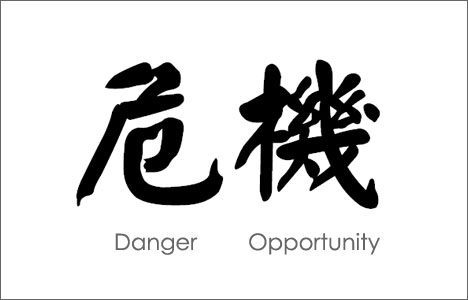 Breakdown of Risk (holding of one asset)
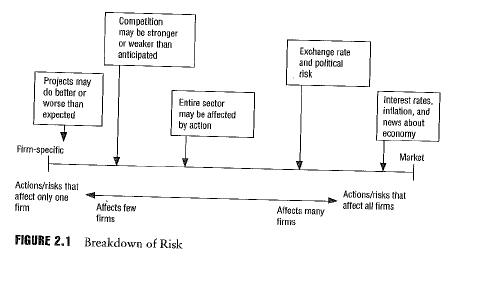 The Players
Business Firms– net borrowers
Raise capital to pay for investments in plant and from income provides return to investors
Households – net savers
Purchase securities from firms that need capital
Governments – can be both borrowers and savers
After WWII mostly borrowers
Role of financial institutions and intermediaries
The Players cont.
Financial Intermediaries
Investment Companies
(Investment )Banks
Insurance companies
Credit unions
Financial Intermediaries
For the households is direct investment difficult
For small investor is lending money related with transactional costs
Entrance of financial intermediaries
Bring them together
Different from another business
All their liabilities and claims are at most financial
Primary function
Channelling funds from private to business sector
Pooling the resources from many small investors to be able to lend considerable sum of money
Lending to many borrowers
Diversification and thus can adopt risky project
Built expertise through volume of business they do 
Economy of scale
Bid-Ask Spread
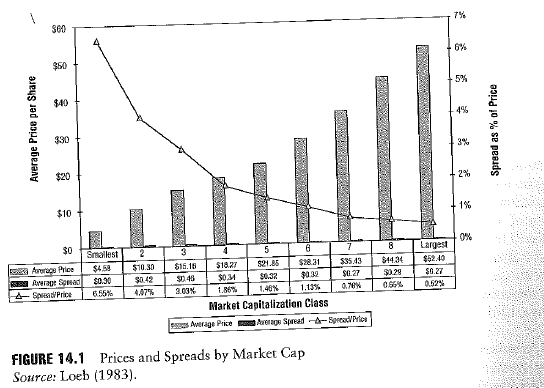 The Players Continued
Investment companies
Pool and manage the money of many investors
Most household portfolios is not large enough to be spread among a wide variety of securities
Brokerage fees
Researcher costs
Mutual funds
Portfolios for individual investors
Investment Bankers (separate business till 1999, September 2008 respectively)
Perform specialized services for businesses
Markets in the primary market
Expertise to security issuers
Assisting in issuing securities
Key role in IPO 
Universal banks – J.P. Morgan + Chase Manhattan – J.P. Morgan Chase different in Europe (Deutsche Bank, Credit Suisse)
Laverage 10 to 1 vs. 30 to 1
The end of stand-alone investment bank industry
From March to September 2008
End of independent investment bank industry
Table 1.3 Balance Sheet of Commercial Banks, 2007
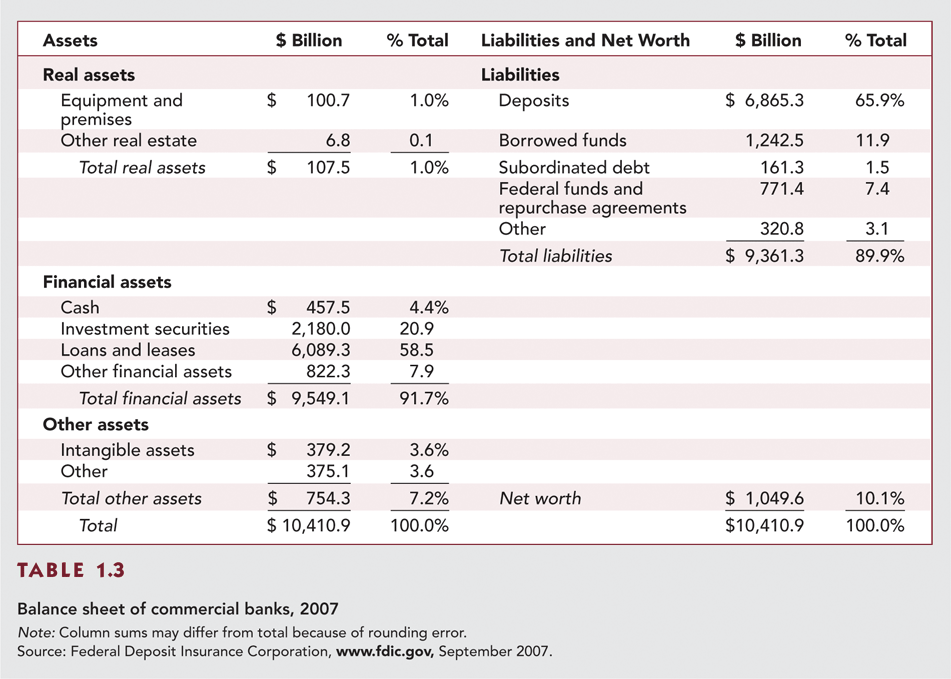 Table 1.4 Balance Sheet of Nonfinancial U.S. Business, 2007
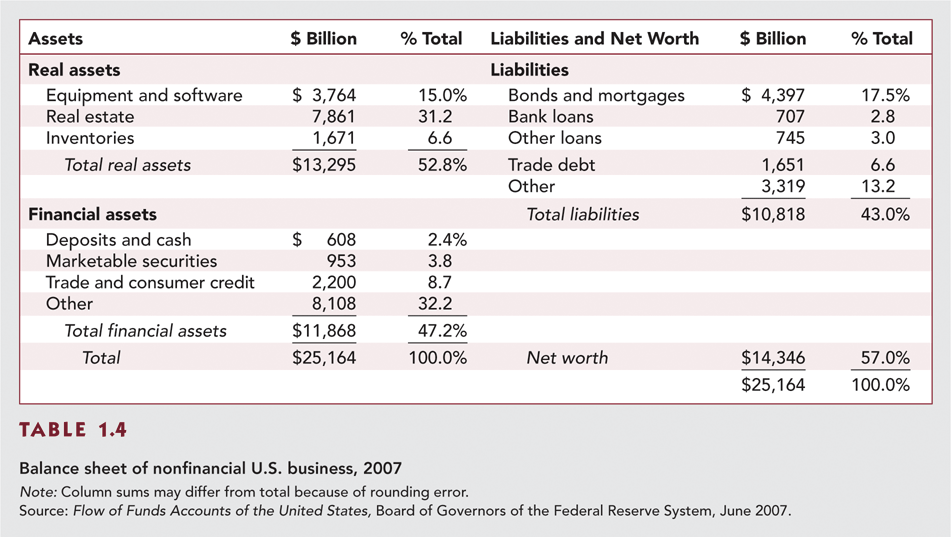 New Trends
Globalization
Securitization
Financial engineering
Information and computer networks
Recent Trends—Globalization
Investor is not limited only to domestic assets
Efficient communication technology and decreasing of regulatory borders
Possible way how to participate in foreign investments opportunities
Domestically traded securities that represent claim to share of foreign stocks
Purchase of foreign securities that are denominated in domestic currency
Buy mutual funds that invest internationally
Buy derivative securities with payoffs that depend on prices in foreign security market
A giant step toward globalization 1999
11 European countries adopted euro
Recent Trends—Securitization
Mortgage pass-through securities
1970 –Government National Mortgage Association or GNMA or Ginnie Mae
Aggregation of individual home mortgages into homogeneous pool
This pool works as backed for pass through security
Investors get share in principal ale payments related with backed securities
Securitization of mortgages means that mortgages can be traded as securities
Other pass-through arrangements
Car, student, home equity, credit card loans
Offers opportunities for investors and originators
See Investment (Bodie, Kane, Marcus, p. 14 - 23 )
Securitization
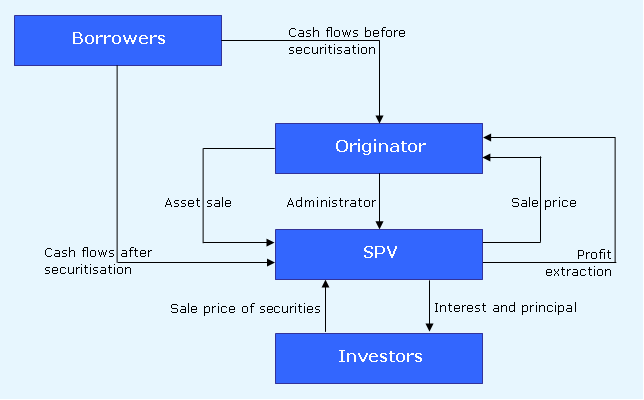 Figure 1.2 Asset-backed Securities Outstanding
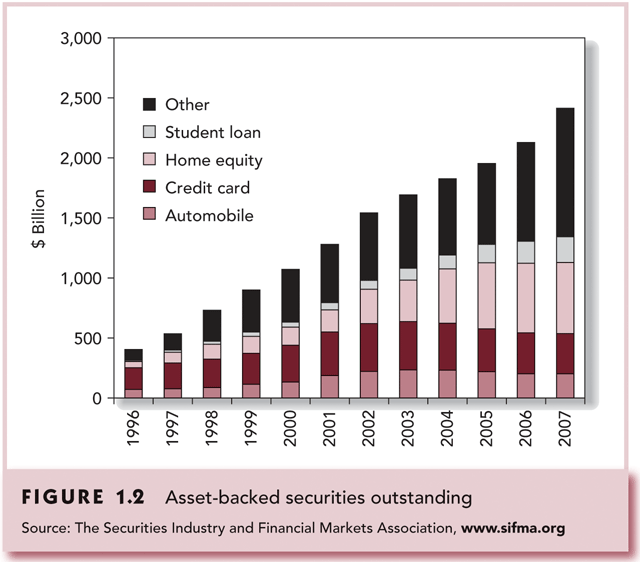 Recent Trends—Financial Engineering
Use of mathematical models and computer-based trading technology to synthesize new financial products
Principal-protected or equity-linked note
Security that guarantee a minimum fixed return plus an additional amount that depends on the performance of some index 
Bundling and unbundling of cash flows
Combination more than one security into a composite security or breaking up and allocation the cash flows from one security to create several new securities
Securities tailored according to investor risk
Recent Trends—Computer Networks
Online trading
Direct contact between customers and brokerage firm
Cheaper trading
Lower commissions
Online information dissemination
Information is made cheaply and widely available to the public
Automated trade crossing,
Direct trading among investors
Trading without benefit for intermediaries such security dealers
high frequency trading
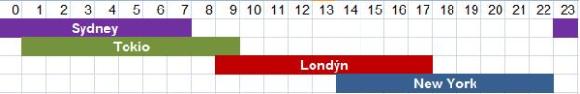 Major Classes of Financial Assets or Securities
Money market instruments
Bond market instruments
Equity Securities 
Indexes
Derivative market products
The Money Market
A subsector of the fixed income market
Short-term debt securities
Highly marketable
Traded in large denominations
Out of reach of individual investors
The Money Market cont.
Treasury bills
Most market able
Simple for of borrowing
Government want to borrow from public
Investors buy with discount from face value
Maturities 28, 91 or 182 days
Individual can buy directly in auction or from government securities dealer
Highly liquid
Bid and asked price
Bank discount method
The Money Market cont.
Certificates of Deposits
CD time deposit with bank
Can not be withdraw on demand
Issued in denominations greater than 100.000 USD
Are negotiable 
Commercial Paper
Issued by well-know companies rather than using bank loans
Very often backed by a bank line of credit
Access to cash that can be used to pay off the paper at maturity
Issued in multiple of 100.000 
For small investor open only indirectly
The Money Market cont.
Bankers Acceptances
Order to a bank by bank’s client to pay a sum of money at a future day, typically within 6 months
Can be traded in secondary market 
It is selling with discount from face value
Bankers Acceptances
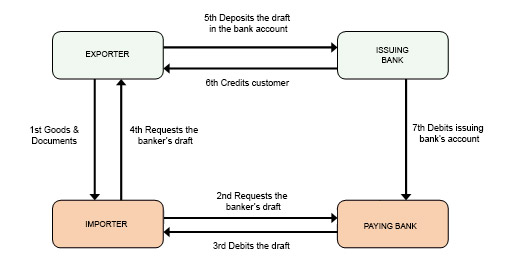 Bankers Acceptances
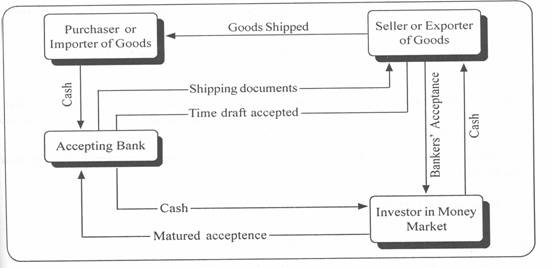 The Money Market Continued
Eurodollars
Dollar-denominated deposits at foreign bank
The Money Market Continued
Brokers’ Calls
Individual who buy securities on margin borrow part of the funds to pay for the stocks from their broker
Broker may borrow the funds from a bank, agreeing to repay immediately on call if the bank request it
Price about 1 % higher than the rate on short-term T-bills
The Money Market Continued
Repurchase Agreements (RPs) and Reverse RPs
It is used by dealers with government securities
Form of short term borrowing
Most deposits are in large sum, time deposit less then 6 months
Overnight
Dealer sells government securities on an overnight basis with the promise to buy back these securities next day
Dealer get 1-day loan from the investor
Securities work as collateral
Safe in term of credit risk
Repurchase Agreements (RPs) and Reverse RPs
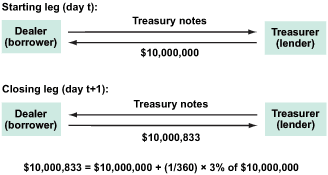 LIBOR Market
London Interbank Offered Rate
LIBOR (lend)
Large banks in London are willing to lend money among themselves 
(Short-term interest rate quoted in European money market
Reference rate for a wide range of transactions
 EURIBOR, HIBOR, MIBOR (2x), SIBOR, etc.
LIBID (borrow)
Figure 2.1 Rates on Money Market Securities
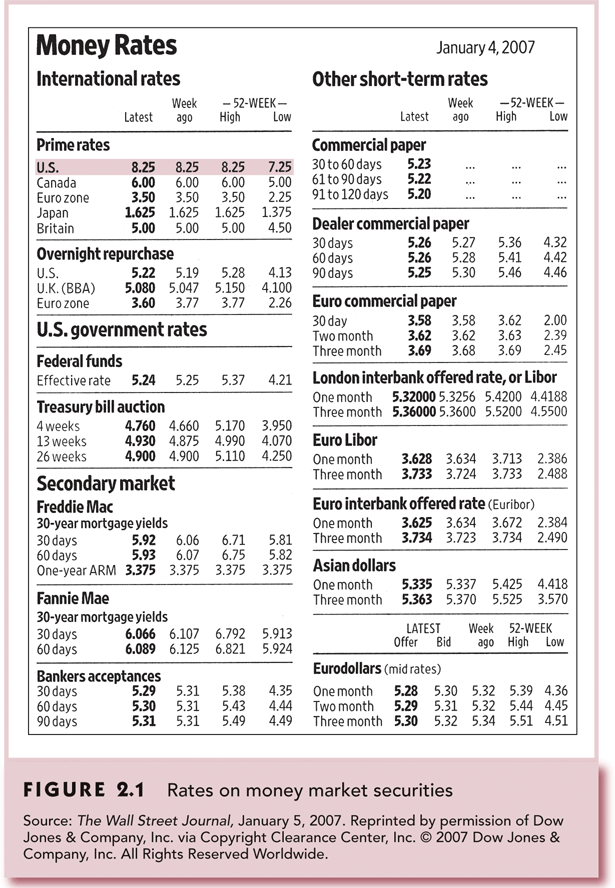 Table 2.1 Major Components of the Money Market
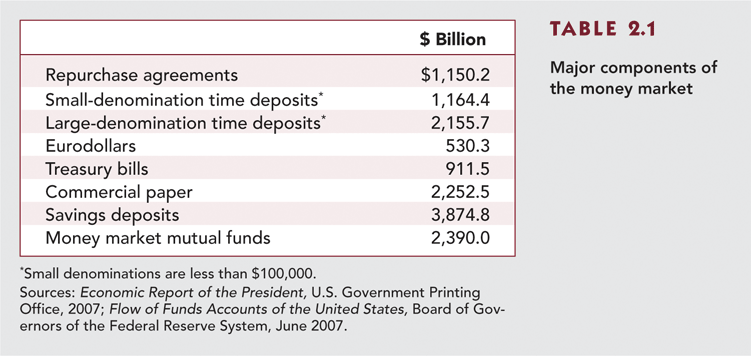 Figure 2.3 The Spread between 3-month CD and Treasury Bill Rates
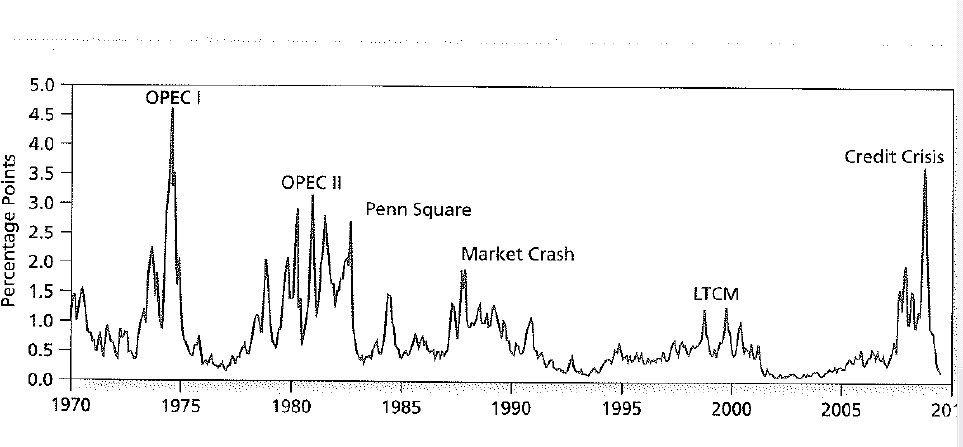 The Bond Market
Longer term borrowing
Debt instrument that are not traded in money market
Mostly traded with fixed income capital market instruments
Either fixed stream of income
Stream of income that is determined from specific formula
The Bond Market
Treasury Notes and Bonds
Inflation-Protected Treasury Bonds
International Bonds
Municipal Bonds
Corporate Bonds
Mortgages and Mortgage-Backed Securities
Treasury Notes and Bonds
Maturities
Used by government for debt financing
Notes – maturities up to 10 years
Bonds – maturities in excess of 10 years
30-year bond
Semiannual interest payments called coupon payment
Par Value - $1,000
Quotes – percentage of par
Inflation-Protected Treasury Bonds
Called TIPS
The principal amount is adjusted in proportion to increase of CPI
International Bonds
Many firms borrow abroad and many investors buy bonds from foreign issuers
In additional to national capital markets, there is a rising international capital market, largely concentrated in London
A Eurobond 
Bond denominated in a currency that is different from country where it is issued 
Eurodollar bond
E.g. A dollar-denominated bond sold in UK
Many firms also issue bonds in different currency that is same as a currency of a investor
Yankee bond dollar denominated, sold in US by non-dollar issuer
Samurai bond yen denominated bond, sold in Japan by non-Japanese issuer
Municipal Bonds
Issued by state and local governments
Types
General obligation bonds
Backed by faith and credit of issuer
Revenue bonds
Issue to finance commercial project 
Backed by revenues from this project
Airports, hospitals, etc.
Riskier than GOB
Industrial revenue bonds
Revenue bond to finance commercial enterprises
Maturities – range up to 30 years
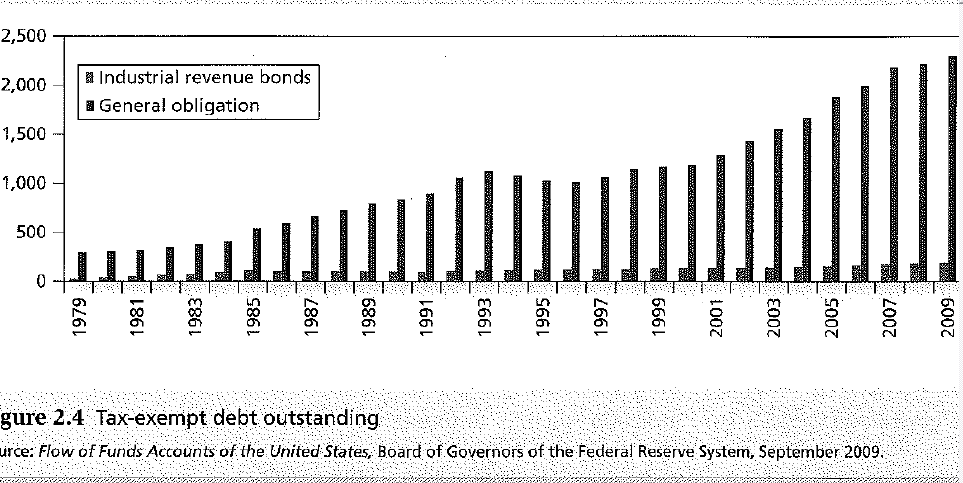 Corporate Bonds
Issued by private firms 
Borrow money directly from public
In structure almost same as Treasury issues
Semi-annual coupon
Return the face value
But different degree of risk – default risk
Secured bonds – collateral backing them in the event of firm bankruptcy
Unsecured bonds - debentures – no collateral
Subordinate debentures – lower priority claim to firm’s assets 
Options in corporate bonds
Callable – right of issuer to repurchase bond from the holder at a set price
Convertible - right of issuer to convert bond into a number of shares of stock
Mortgages and Mortgage-Backed Securities
Developed in the 1970s to help liquidity of financial institutions
Mortgages written for long term 15 – 30 year maturity with fixed interest rate and fixed monthly payments – conventional mortgages
Difficulties from lenders if interest rate increase
Adjustable-rate mortgage
Mortgage-Backed Security
Proportional ownership of a pool or a specified obligation secured by a pool 
Securitization in mortgage market
Called as a pass-throughs
Market has experienced very high rates of growth
Figure 2.7 Mortgage-backed Securities Outstanding, 1979-2007
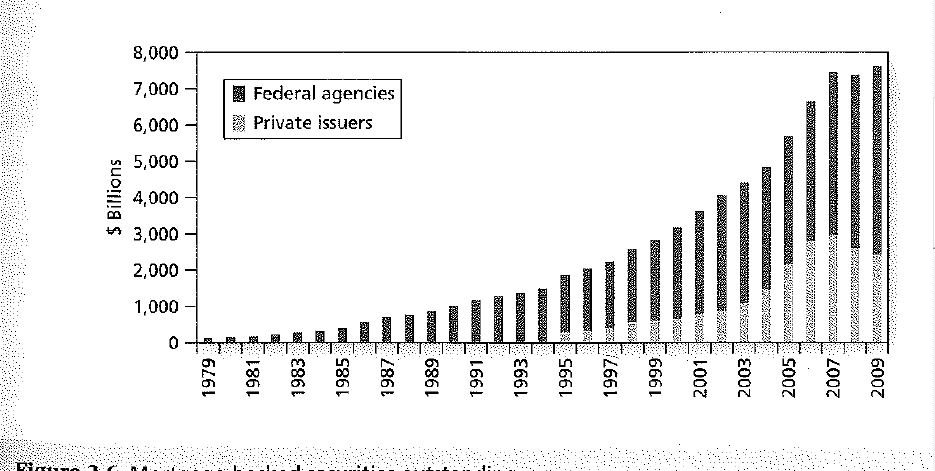 Equity Securities
Represent ownership in a corporation
The corporation is controlled by a board of directors that are elected by shareholders
The board that meet only a few time each year selects managers who actually run the corporation on a day-to day basis.
Equity Securities
Common stock
Residual claim
The last in line of all those who have a claim on the assets and income of the corporation
After tax authorities, employees, suppliers, bondholders and other creditors
If a firm is not in liquidation
After interest and taxes
Limited liability
Shareholders can lose only original investment
Figure 2.8 Listing of Stocks Traded on  the NYSE
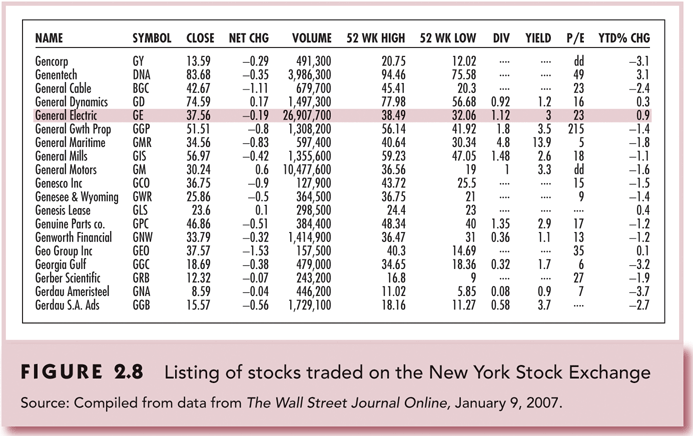 Equity Securities
Preferred stock
Fixed dividends  - limited	
Same as infinite-maturity bonds
No voting rights
Cumulative preffered stock
Unpaid dividends are cumulated and must be paid in fully before any other dividends
Tax treatment
Are not tax-deductible expenses for the firm
Depository receipts - ADRs
Certificated that represent ownership in shares of a foreign company
Traded in U.S. markets
Stock Market Indexes
There are several broadly based indexes computed and published daily
There are several indexes of bond market performance
Price-weighted index vs. Market capitalization weighted index
Others include:
Financial Times Index
Dow Jones Industrial Average - NYSE
Includes 30 large blue-chip corporations
Computed since 1896
Originally simple average of the stocks included in the index
Add up prices of the 30 stocks and it is divided by 30
Percentage change in DJIA is percentage change in average price of the 30 shares
Holding of portfolio of 30 shares (one share of each stock in the index)
Value of portfolio is value of 30 shares
Price-weighted average
Standard & Poor’s Indexes
Improvements of DJIA in two ways
	- Broadly based index of 500 firms
Market-value-weighted index
Calculating the total market value of 500 firms and total market value of those firms in previous day
The change in the value represent the change in index
The rate of return of index represent the rate of return of portfolio of investor that hold 500stocks in proportion to their market value

How to invest in index
Index funds
Exchange Traded Funds (ETFs)
Other U.S. Market-Value Indexes
NASDAQ Composite
Index of all NASDAQ listed stocks
Subindexes – industrial, utility, transportation and financial stocks
Mode broadly bases than S&P 500
NYSE Composite
Wilshire 5000
NYSE and Amex stocks plus actively traded NASDAQ stocks
About 6000 stocks
Foreign and International Stock Market Indexes
Nikkei (Japan)
FTSE (Financial Times of London)
”footsie”
DAX (Germany)
MSCI (Morgan Stanley Capital International)
International index 
About 50 country indexes and some regional indexes
Hang Seng (Hong Kong)
TSX (Canada)
Derivatives Markets
One of the most significant developments in financial markets in recent years
Provide payoffs that depends on development of another assets such commodity prices, bonds, stocks, market indexes, etc.
Derivative assets or contingent claims
Value derive from or is contingent on the values of another assets
Derivatives Markets
Options
Basic Positions
Call (Buy)
Put (Sell)
Terms
Exercise Price or strike price
Expiration Date
Assets
Futures 
Basic Positions
Long (Buy)
Short (Sell)
Terms
Delivery Date
Assets
Thank you for your attention